Презентація результатів архівознавчого об'їзду Польщі 
«Архіви та музеї Любліну, Сандомира,  Кракова, Кельце»
Чудове місто Люблін!
Люблінський Католицький Університет Іоанна Павла ІІ
Люблінський замок
Каплиця і донжон
Панорама м. Любліна
Вид із середини
Музей у Люблінському замку
Концентраційний табір Майданек
Сандомирський замок
Експонати Сандомирського музею
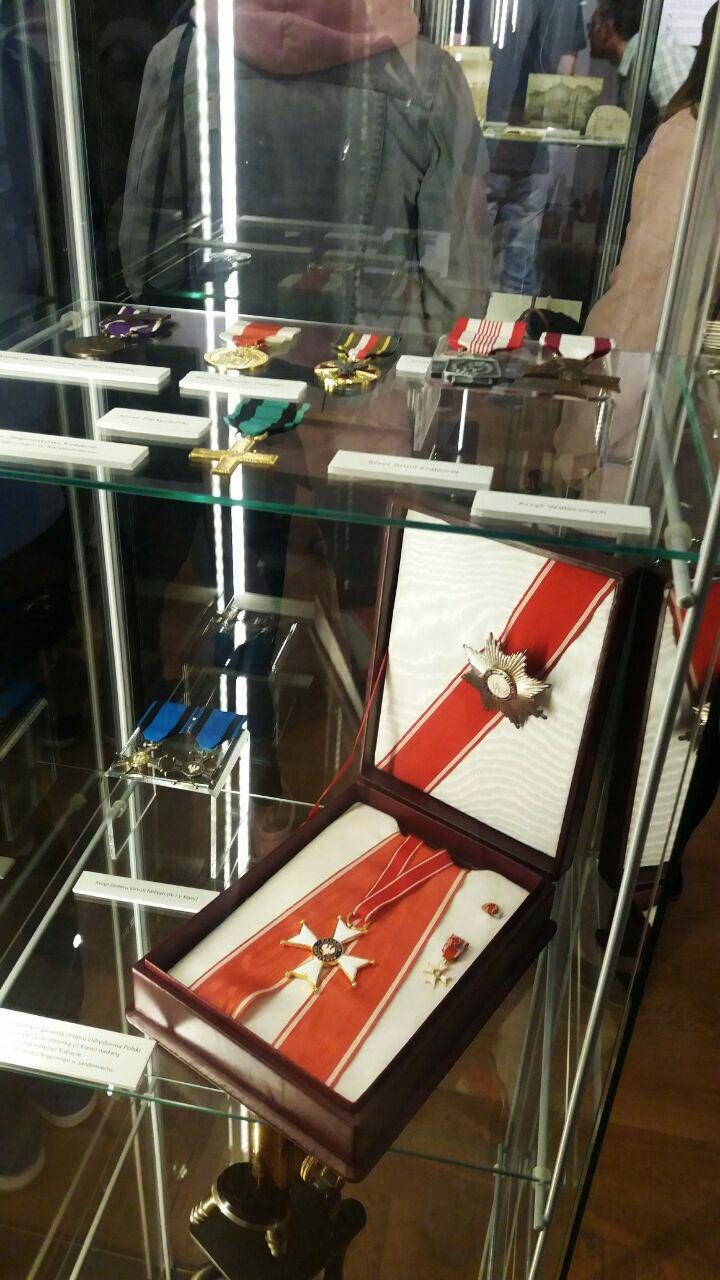 Кафедральний собор Різдва Діви Марії
Сандомирська ратуша
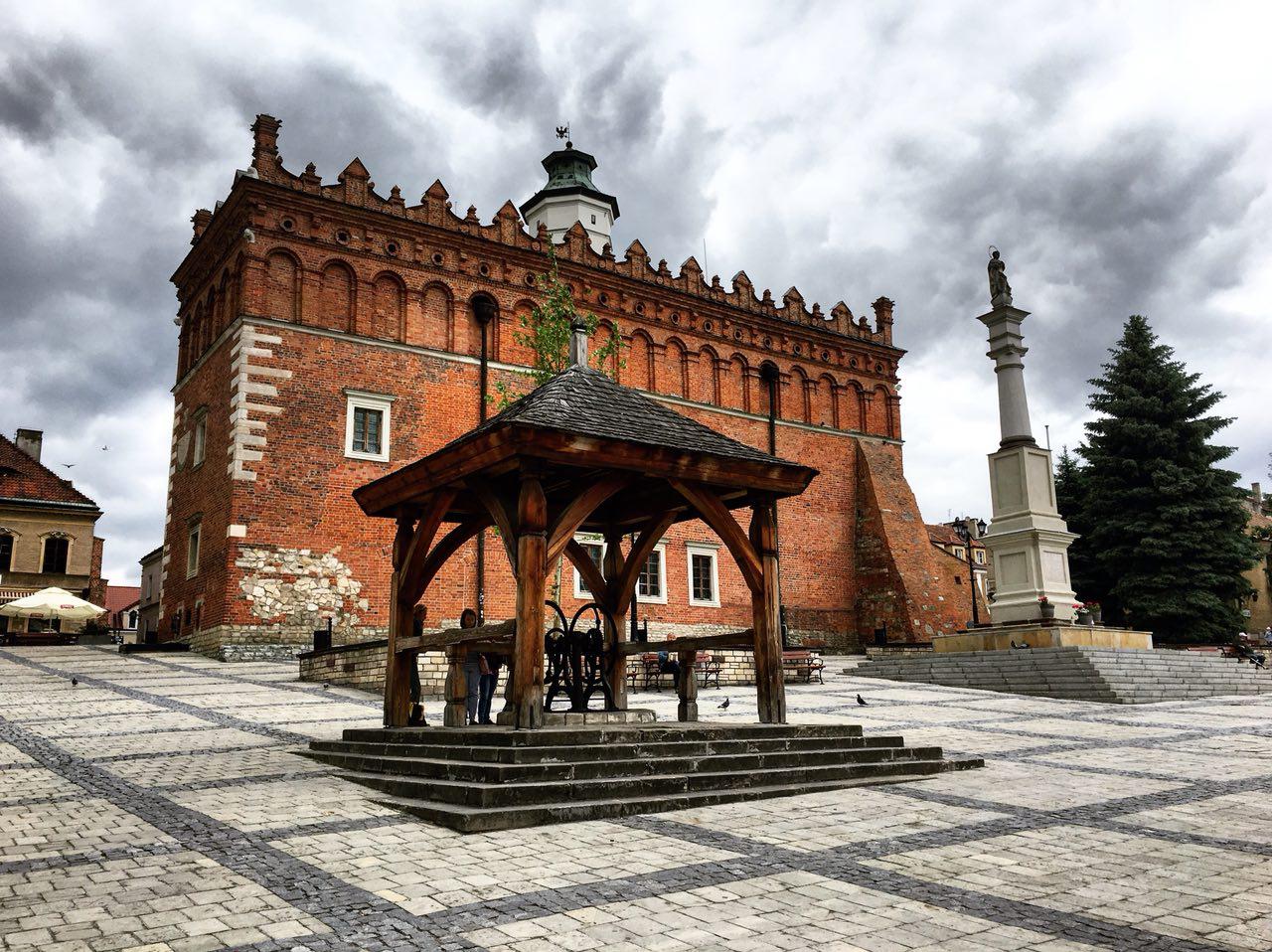 Демонстрація архівних документів
Маріацький костел в Кракові
Костел Святих Петра і Павла
Костел Андрія Первозванного
Бібліотека князів Чарторийських
Вірші А. Міцкевича. Бібліотека князів Чарторийських
Галерея польського мистецтва ХІХ ст. в Суконних рядах
Вавельський замок
Архів у Вавелі
Екскурсія у Вавелі
Краківський археологічний музей
Збруцький ідол
Палац єпископа Еразма Ціолека
Вавельский архів
Лист Тадеуша Костюшка
Лист Яна Домбровського
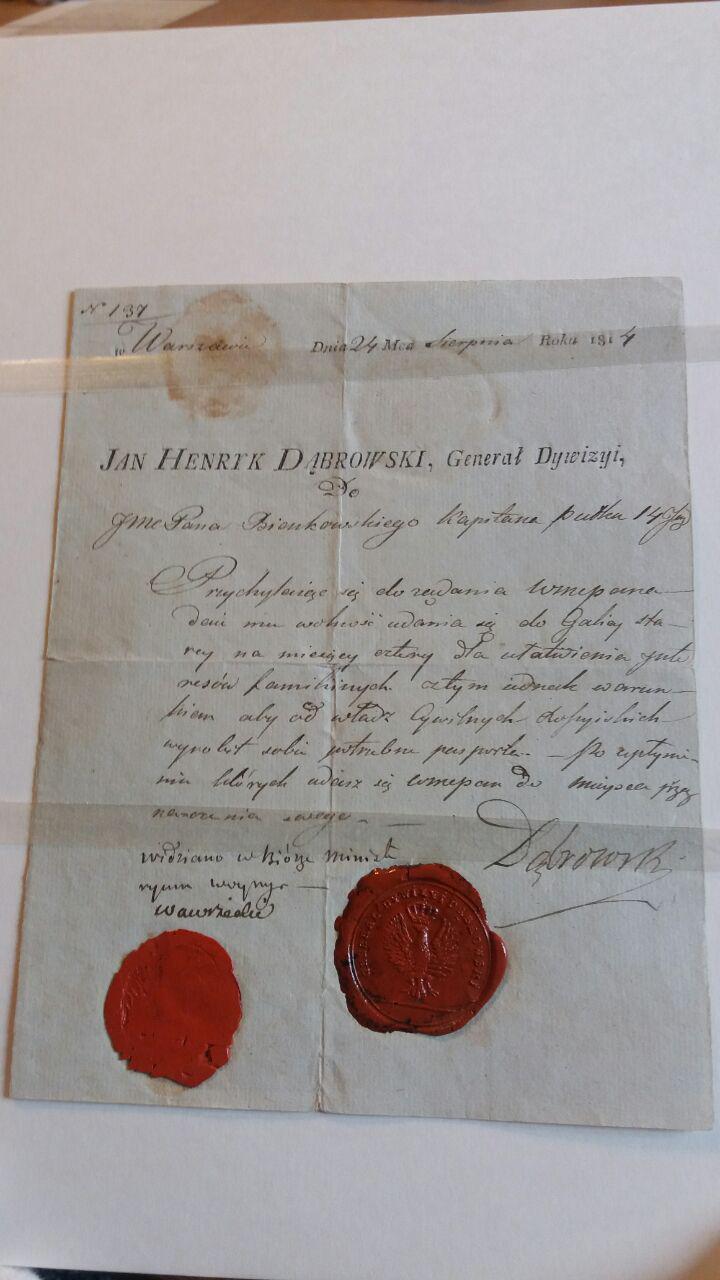 Відділ Краківського національного архіву на вул. Сенній 16
Грамота Б. Хмельницького
Краківський національний музейВироби з кістки
Підземний музей на Ринку Кракова
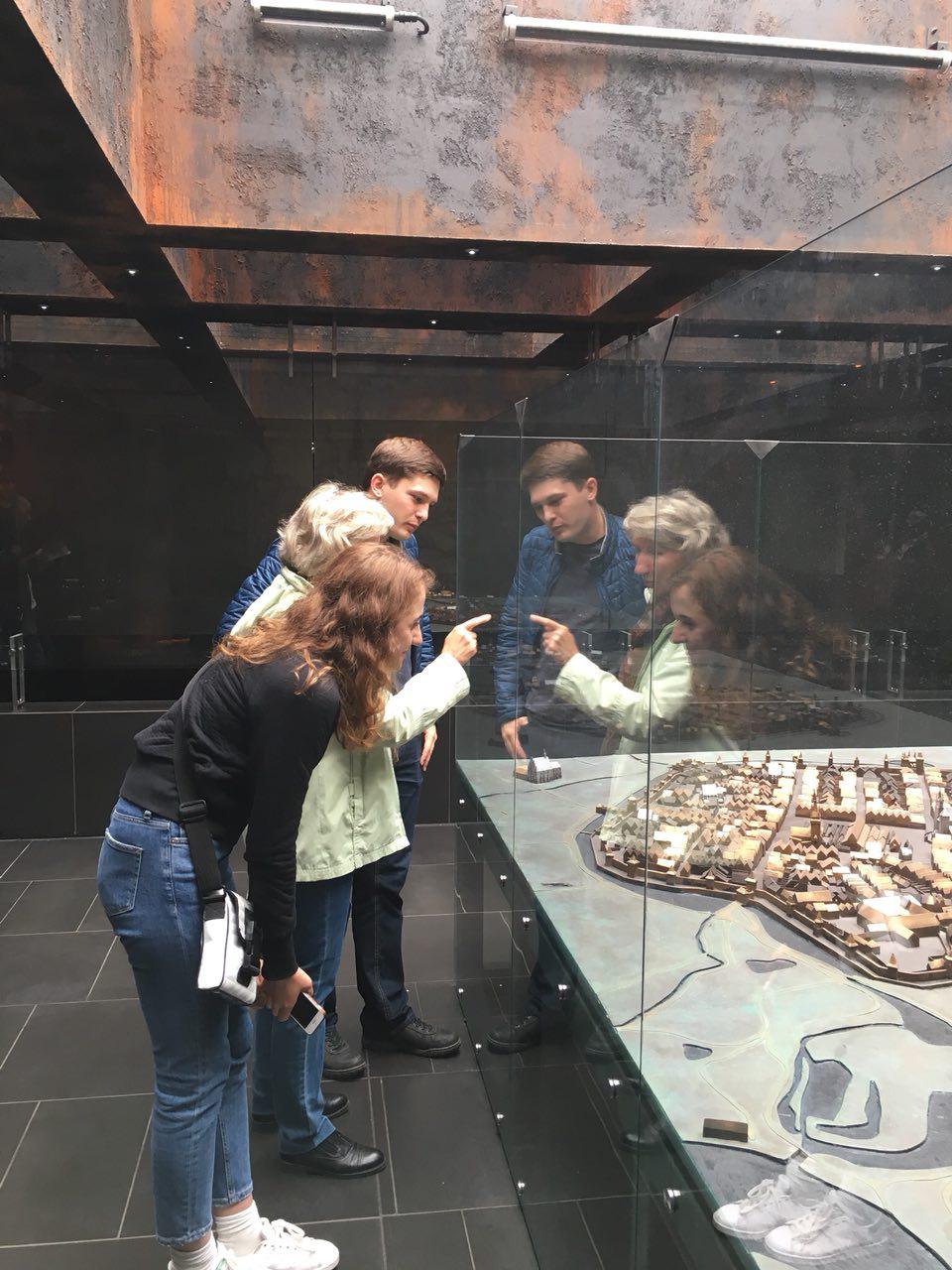 Підземний музей на Ринку Кракова
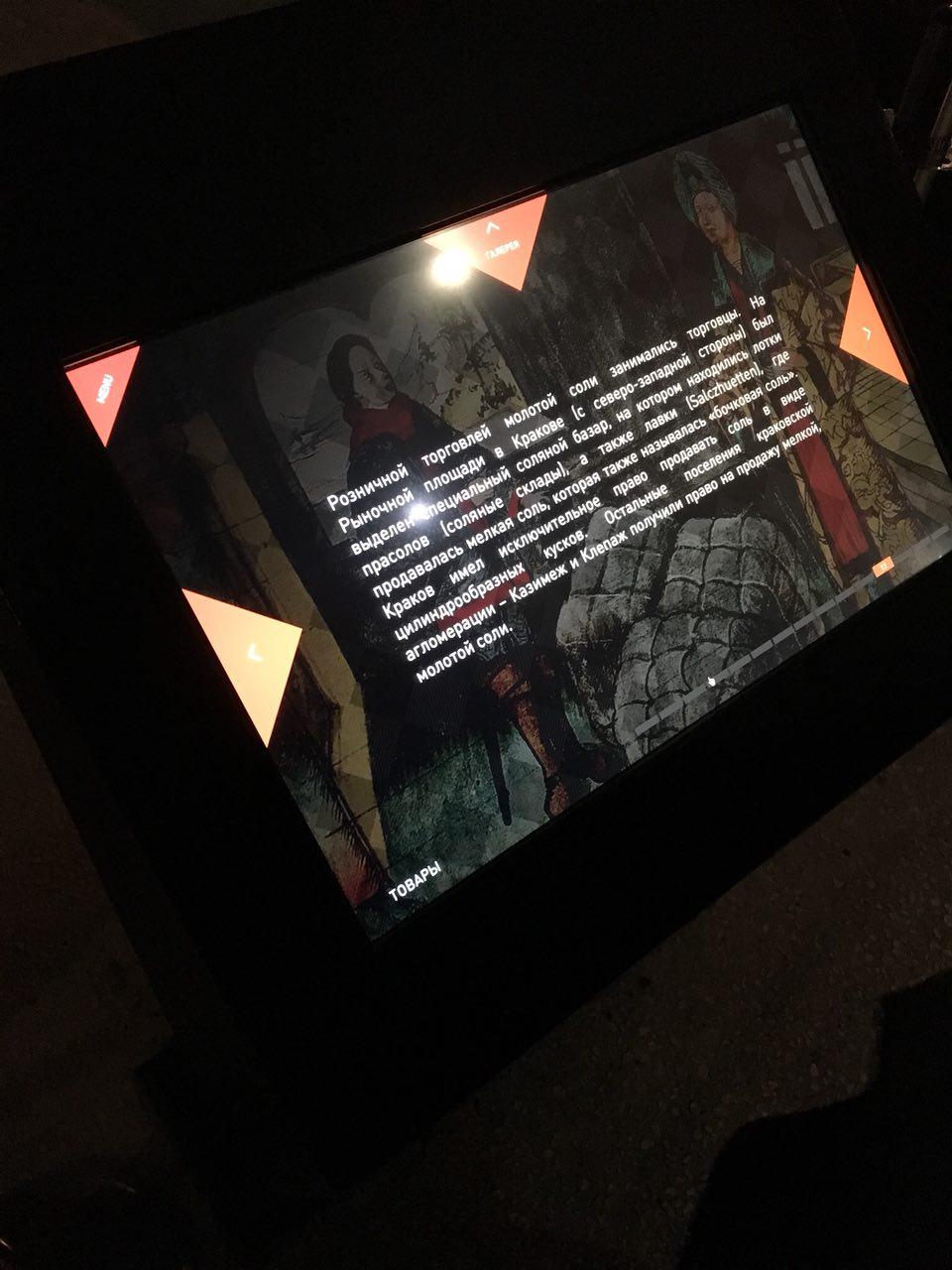 Бібліотека Ягеллонського університету
Екскурсія до музею Ягеллонського університету
Музей Ягеллонського університету
Соляна шахта в м. Величка
Соляна шахта в м. Величка
Державний архів в м. Кельці
Державний архів в м. Кельці
Конференція в Люблінському університеті імені М. Кюрі-Склодовської
Завершення конференції в Державному архіві в Любліні
Наша фізична активність!
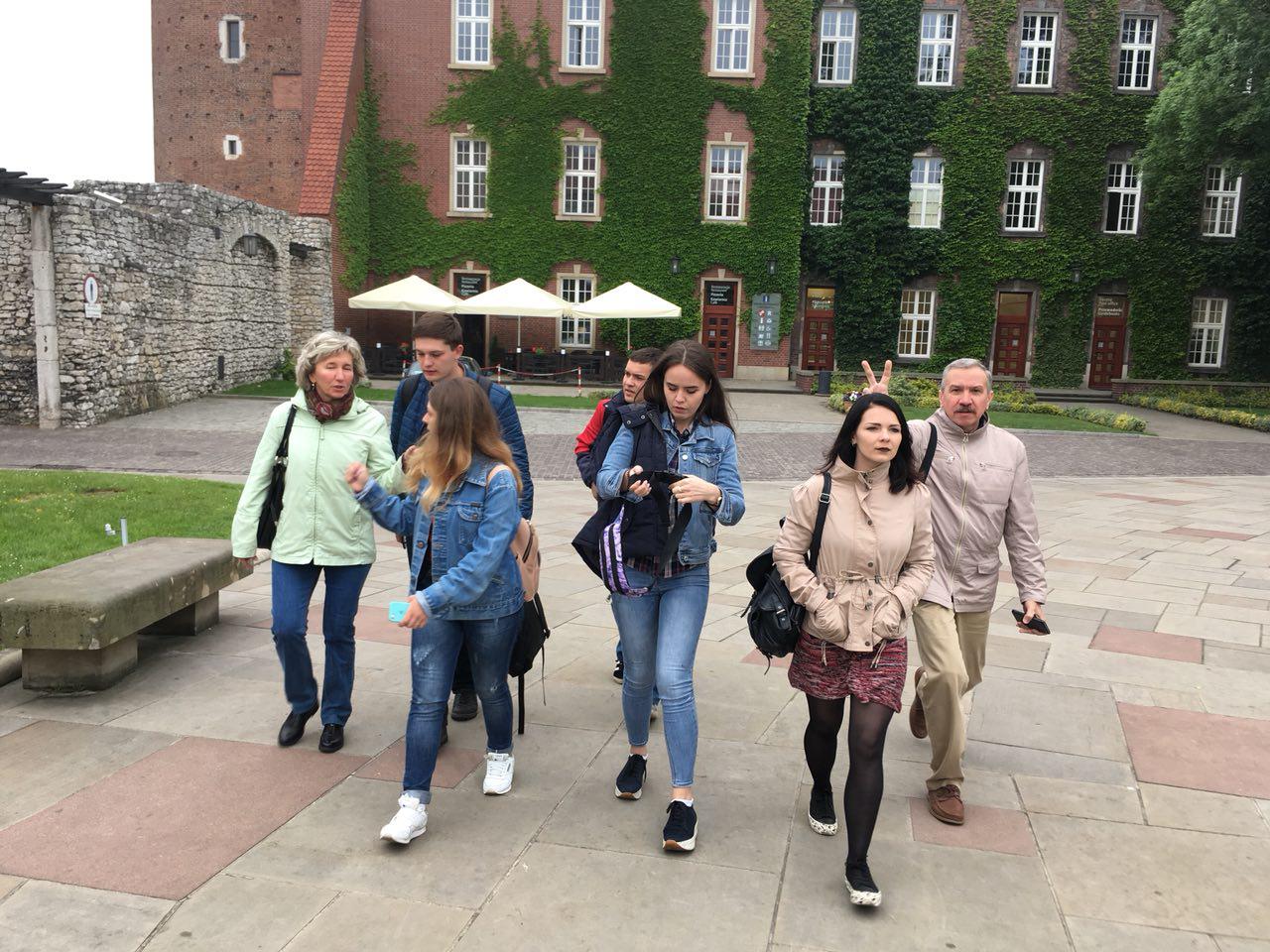 Наші колеги та друзі!
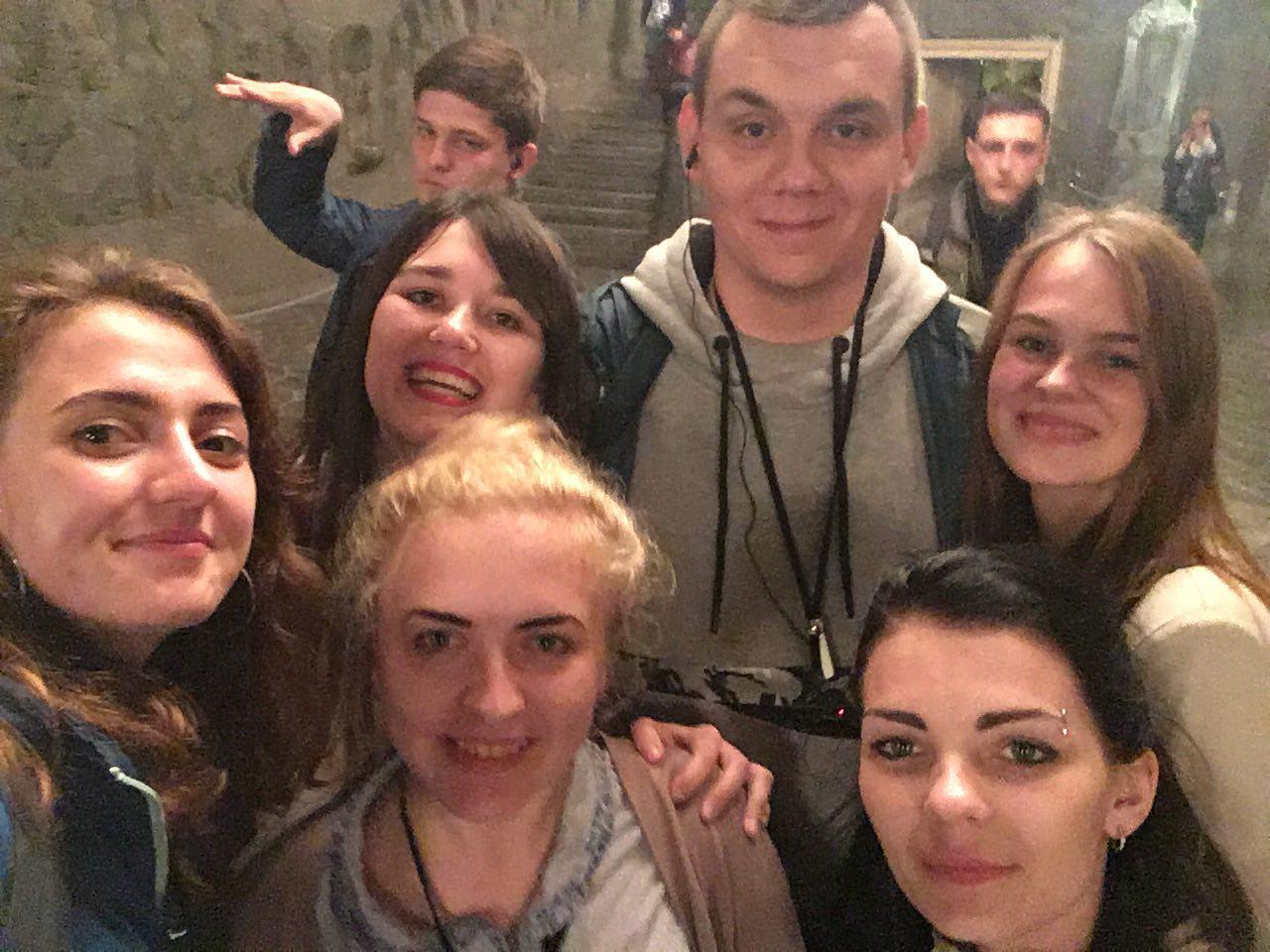 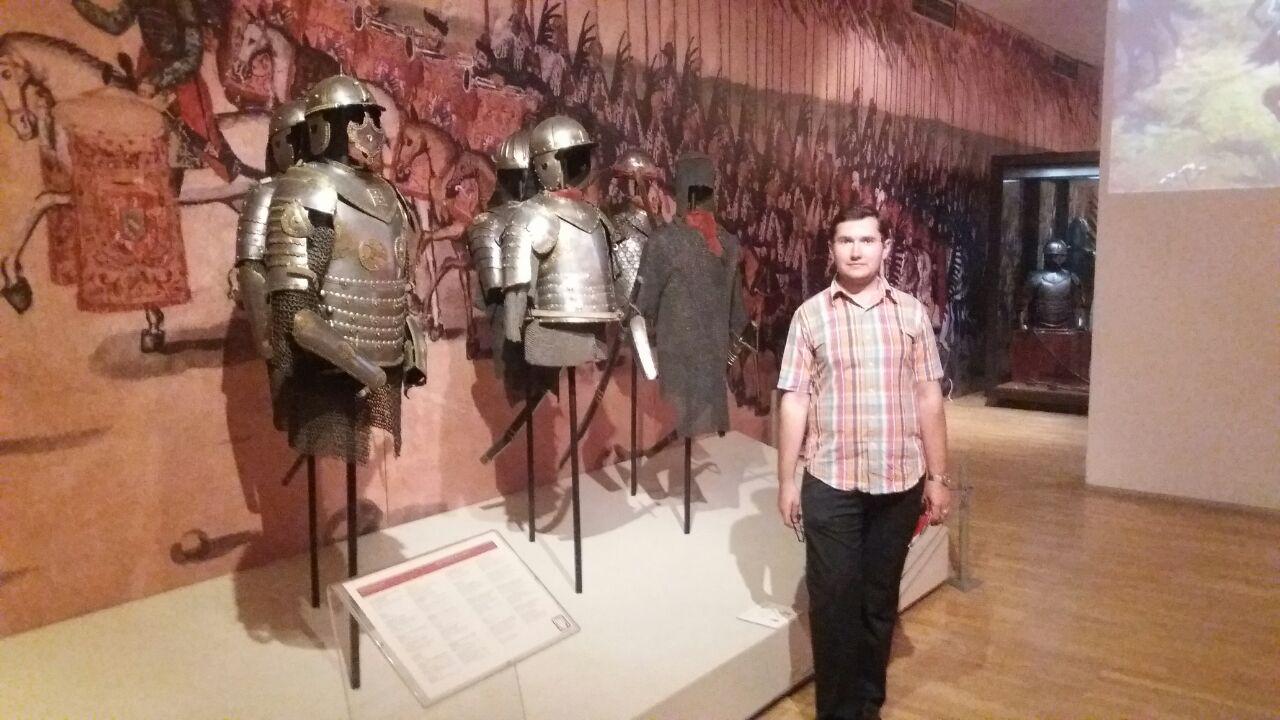 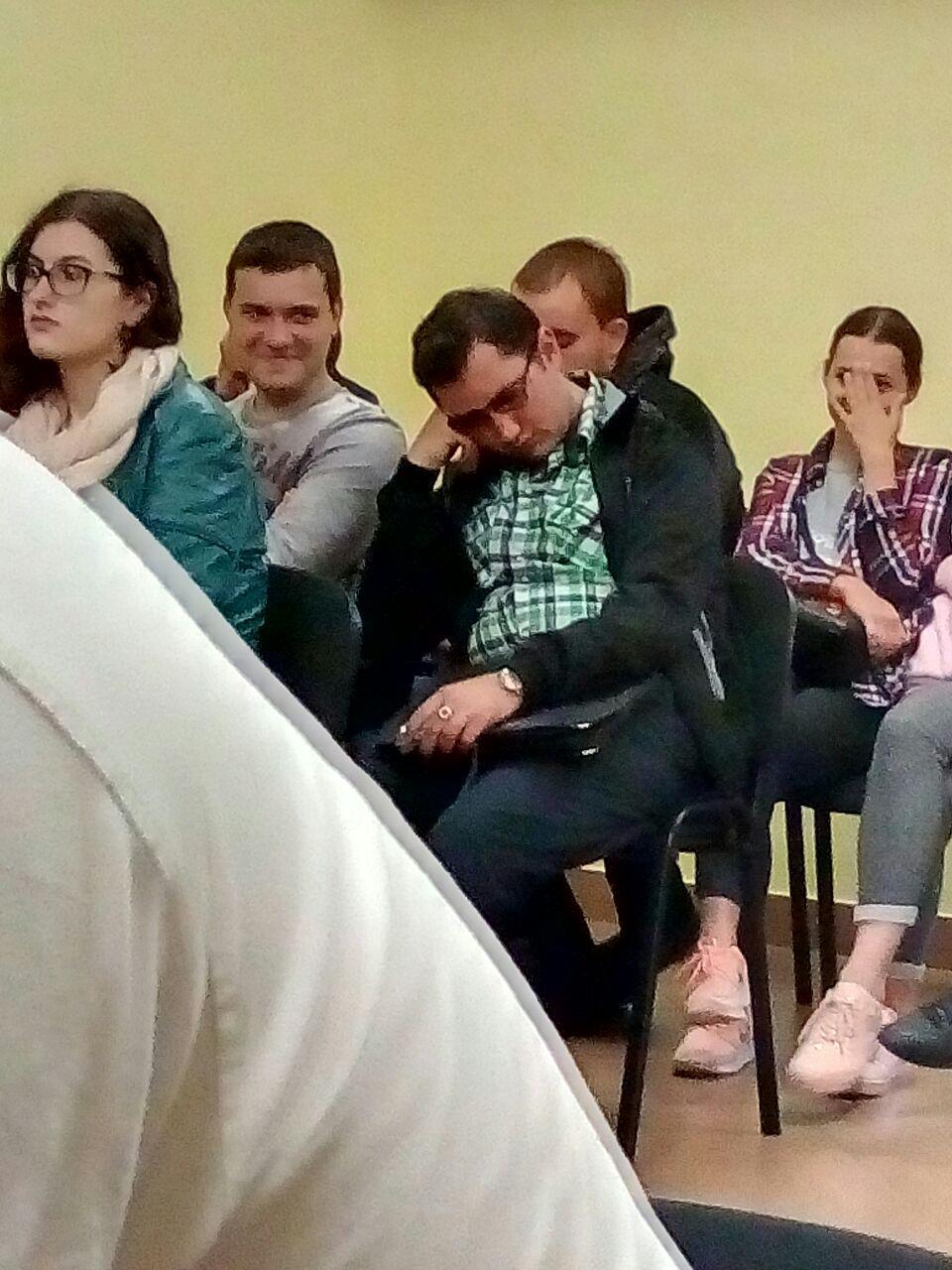 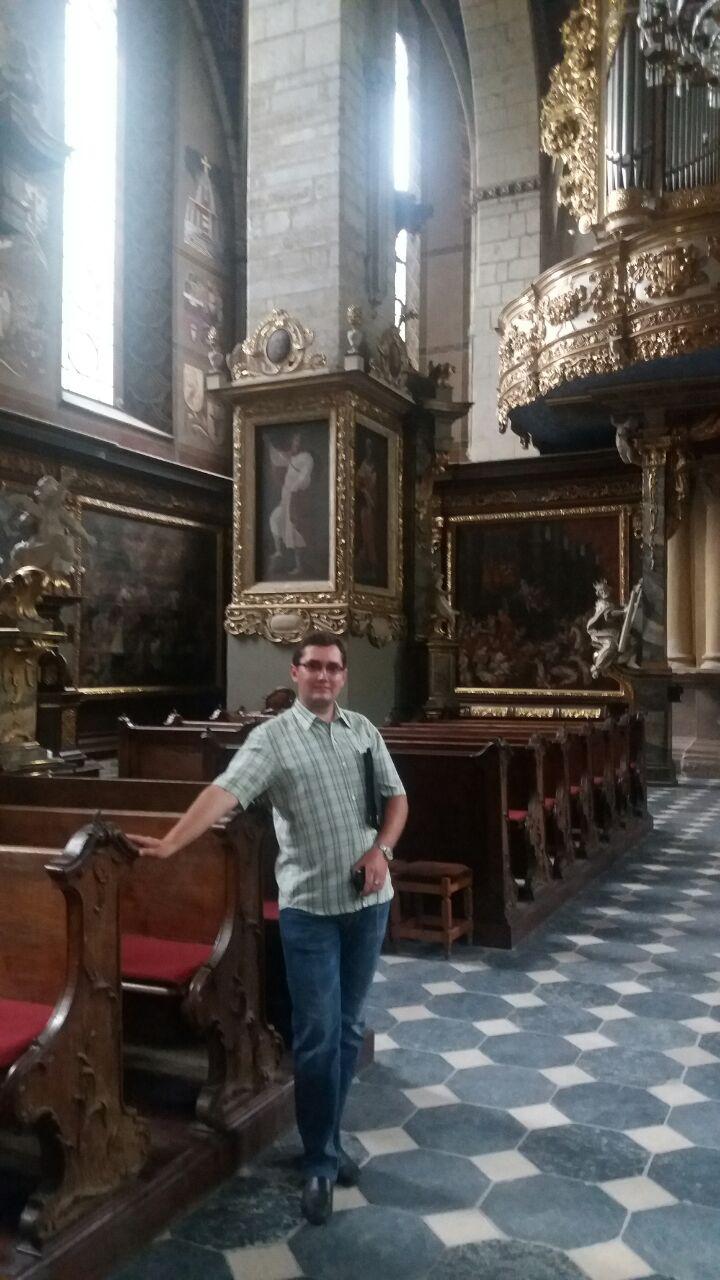 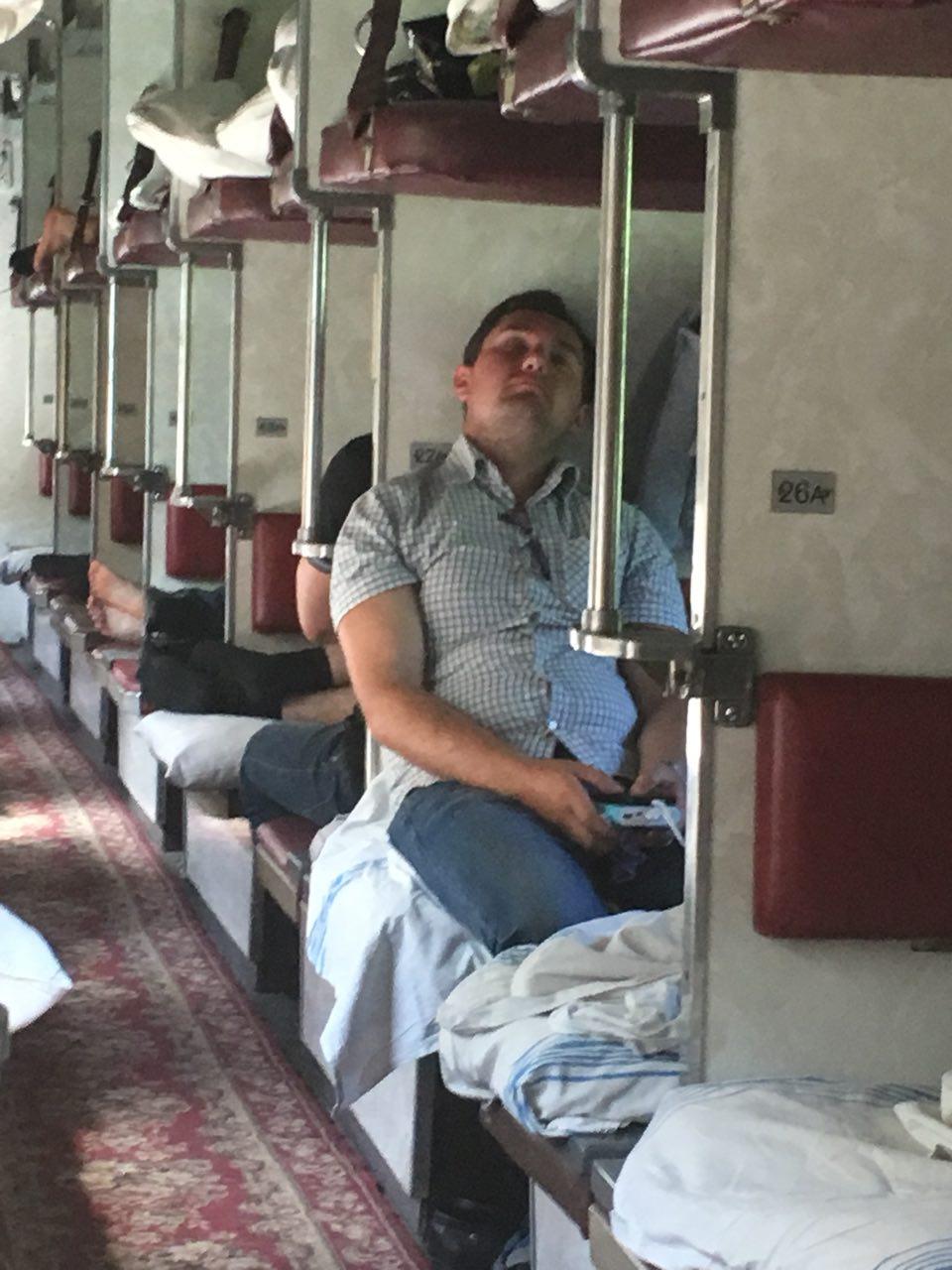 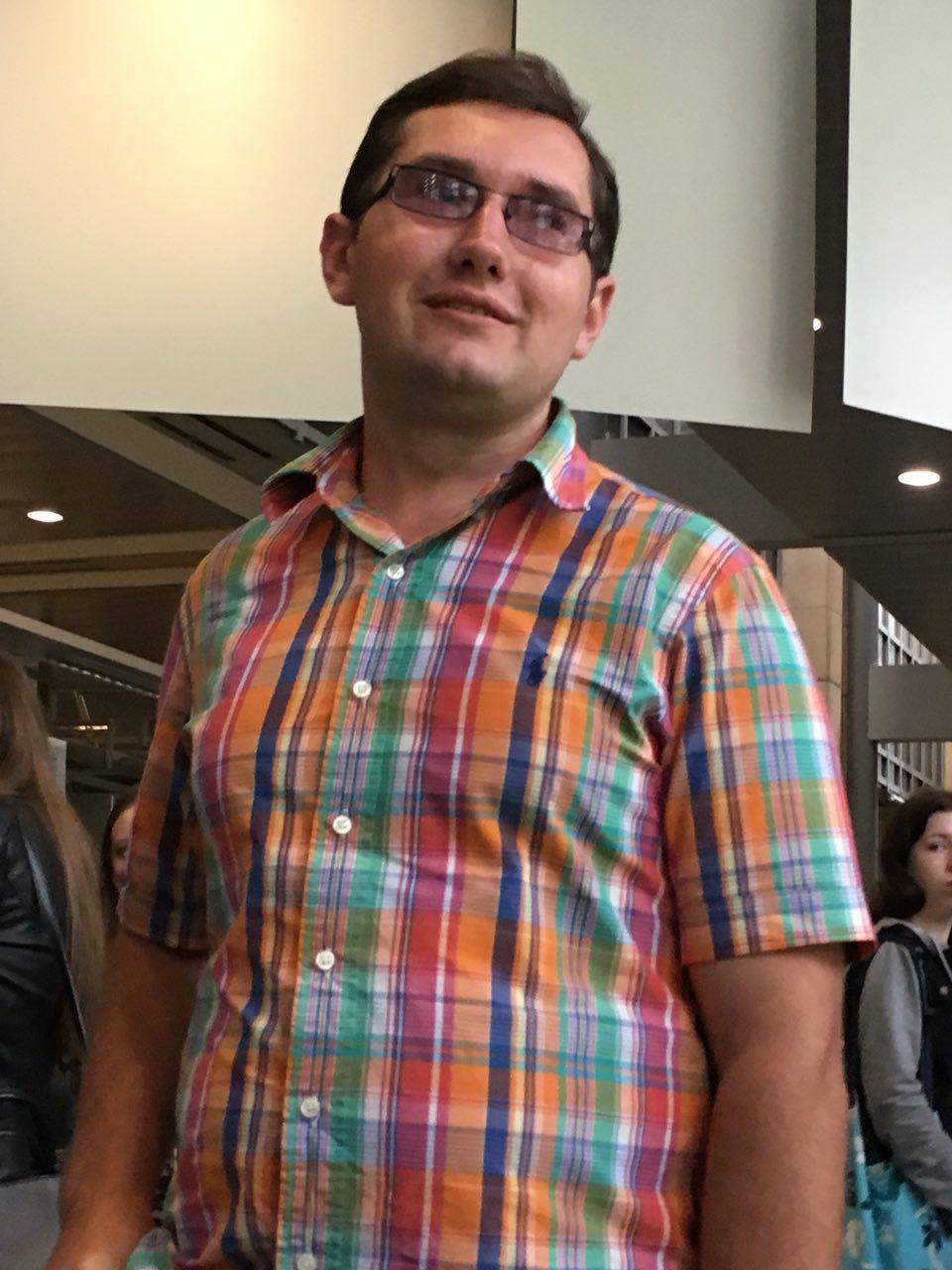 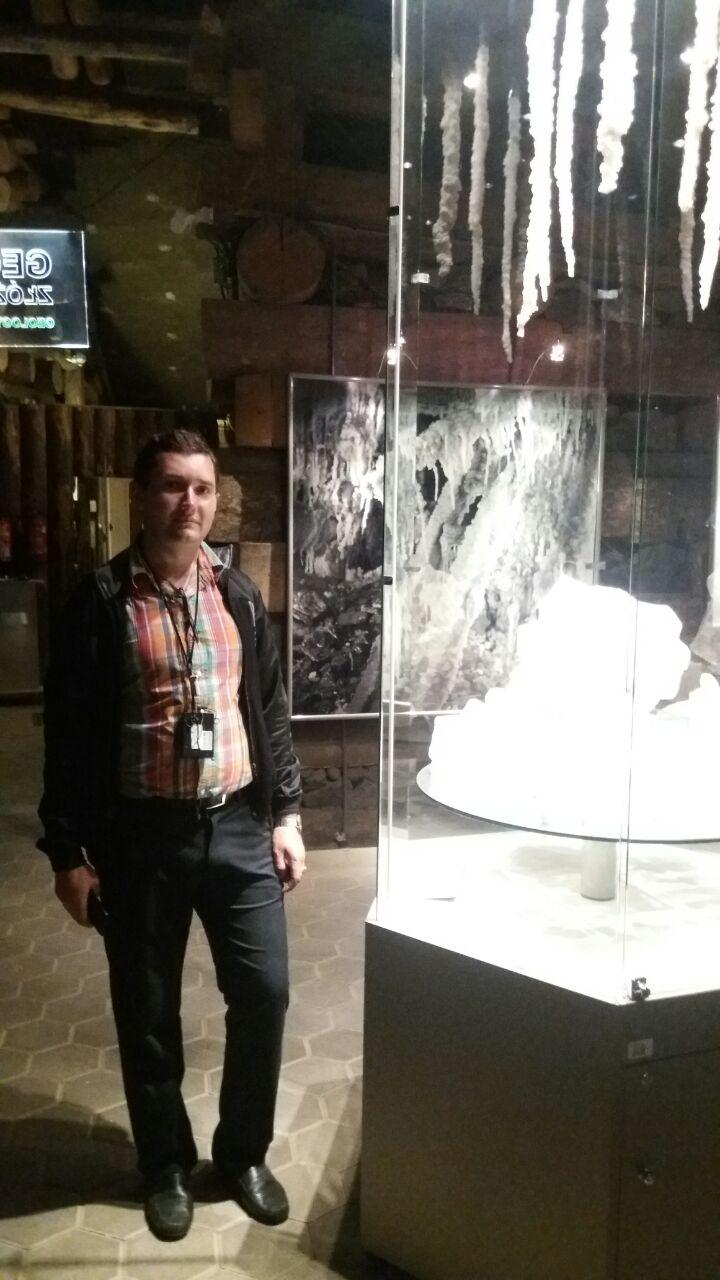 Dziękuję za uwagę!